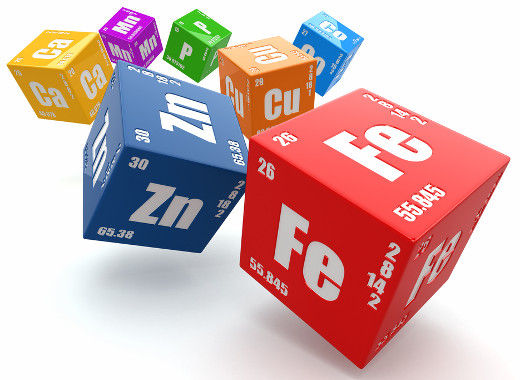 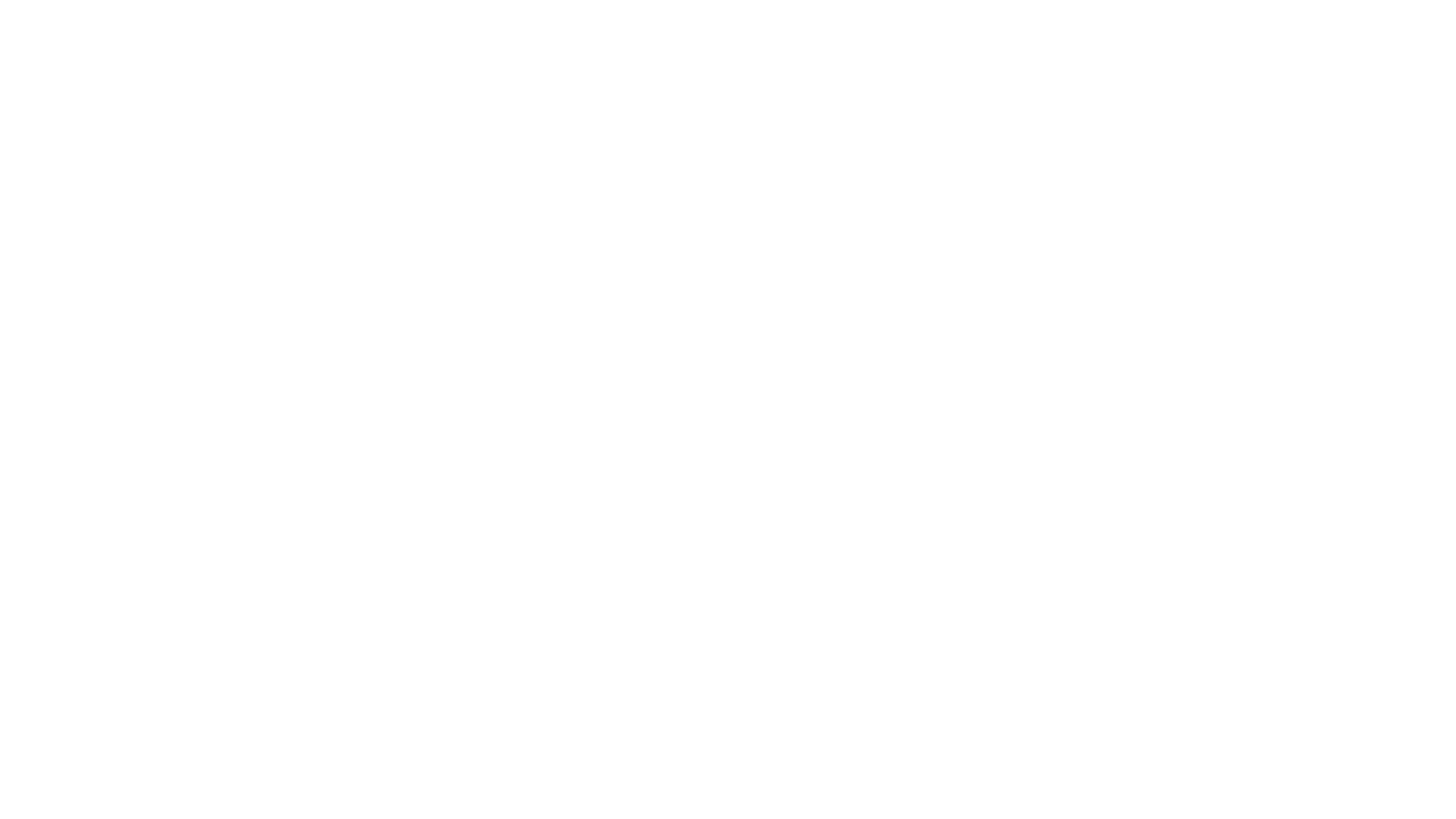 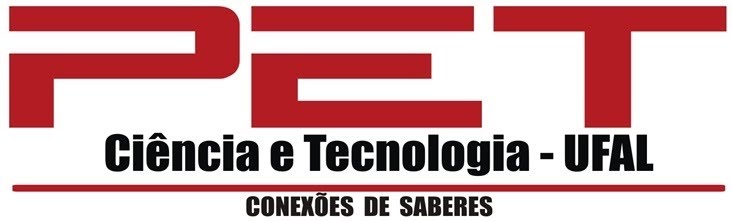 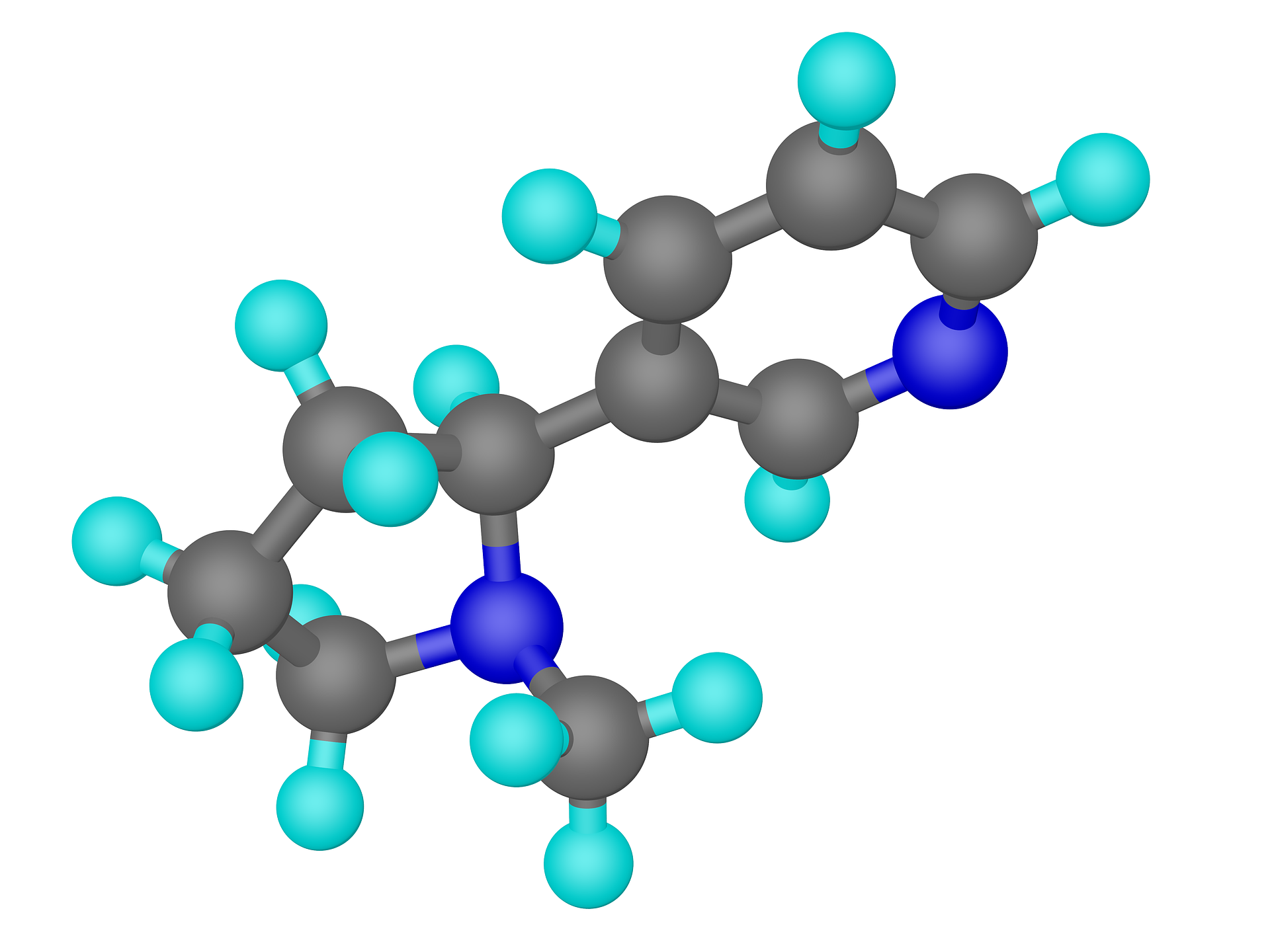 LIGAÇÕES QUÍMICAS
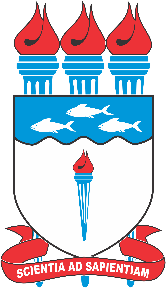 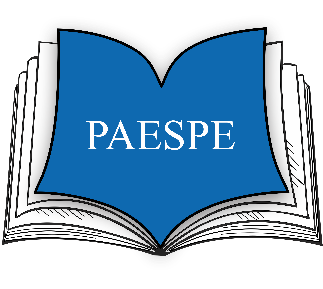 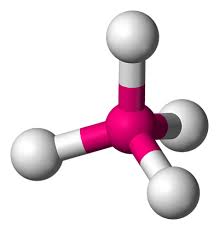 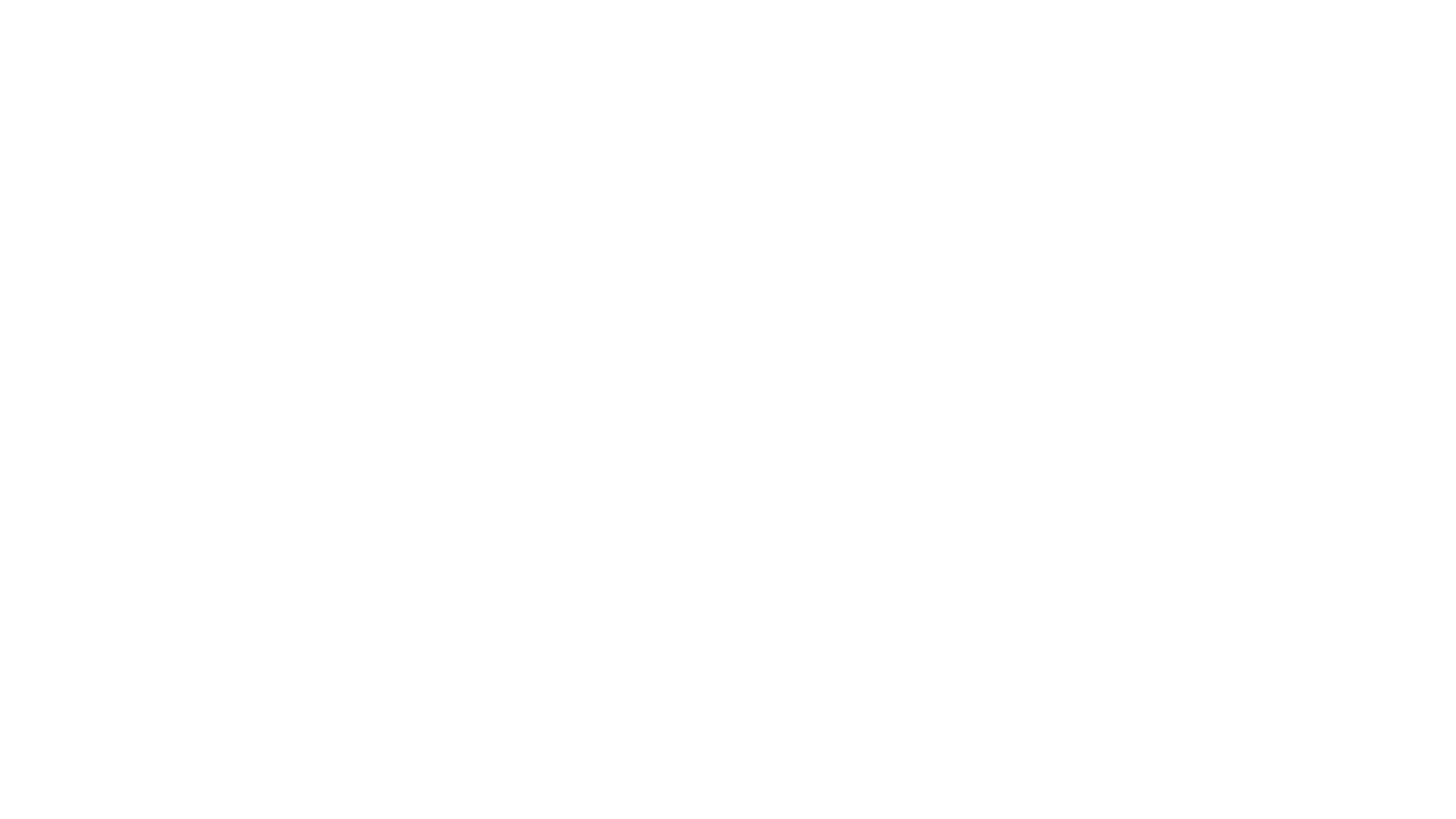 LIGAÇÕES QUÍMICAS
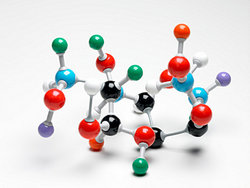 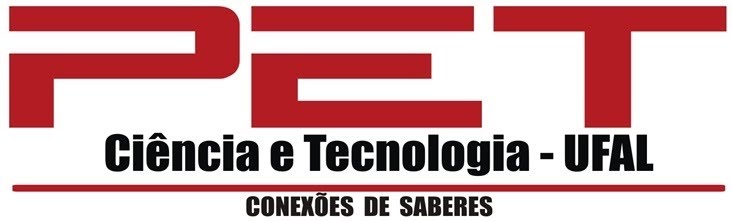 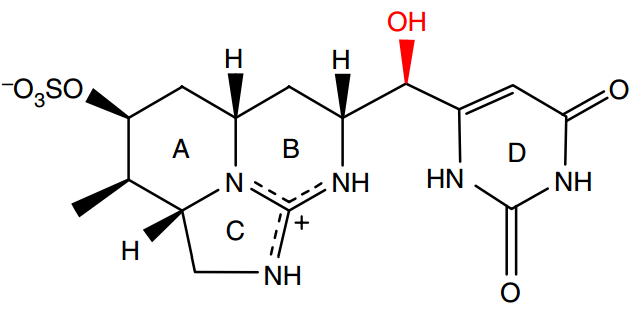 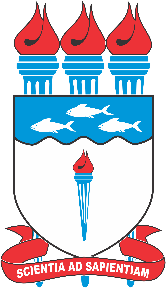 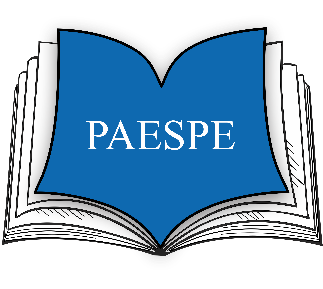 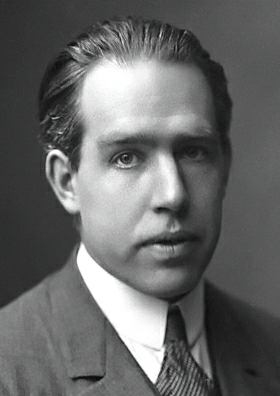 Modelo Atômico de Bohr
Quando átomos são aquecidos ou submetidos a uma descarga elétrica, eles absorvem energia, que em seguida é emitida como radiação em forma de luz. Essa luz emitida pelos átomos pode ser estudada em espectrômetros, verificando-se que ela é constituída por linhas com diferentes comprimentos de onda.
Imagem: Niels Bohr/ AB Lagrelius & Westphal Domínio público
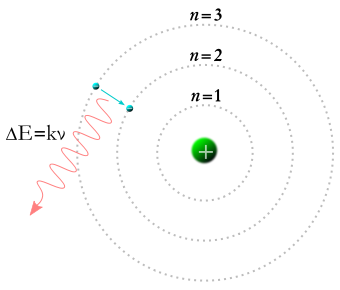 Imagem: Super Rad! / domínio público.
Modelo Atômico Ondulatório
Princípio da Incerteza de Heisenberg: é impossível determinar com precisão a posição e a velocidade de um elétron num mesmo instante;
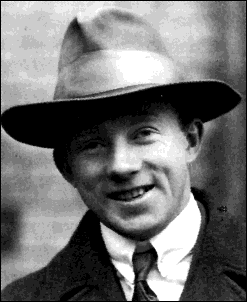 Imagem: Autor Desconhecido/ Disponibilizada por Quiris/ Domínio público
Modelo Atômico Ondulatório
Erwin Schrödinger,  baseado nestes dois princípios, criou o conceito de Orbital;
Orbital é a região onde é mais provável encontrar um elétron.
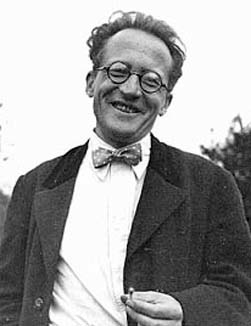 Imagem: Autor Desconhecido/ Disponibilizada por Orgullomoore / Domínio público
Número Quântico Principal (n)
Indica o nível de energia do elétron no átomo. Entre os átomos conhecidos em seus estados fundamentais, n varia de 1 a 7. O número máximo de elétrons em cada nível é dado por 2n2.
Níveis de Energia                           Camada                     Número Máximo de Elétrons
1°                                   K                                                  2
2°                                   L
8
3°                                   M
18
4°                                   N
32
5°                                   O
32
6°                                   P
18
7°                                   Q
8
Número Quântico Secundário
Indica a energia do elétron no subnível.  Entre os átomos conhecidos em seus estados fundamentais, l varia de 0 a 3 e esses subníveis são representados pelas letras s, p, d, f, respectivamente. O número máximo de elétrons em cada subnível é dado por 2 (2 l + 1).
O subnível “ p “ possui três orbitais na forma de um duplo ovóide
e orientações espaciais perpendiculares entre si.
p
y
p
z
p
x
O subnível “ d “ possui cinco orbitais
O subnível “ f “ possui sete orbitais
 subnível “ s “, que contém até 2 elétrons
 subnível “ p “, que contém até 6 elétrons
 subnível “ d “, que contém até 10 elétrons
 subnível “ f “, que contém até 14 elétrons
K
1s
L
2s
2p
M
3s
3p
3d
N
4s
4p
4d
4f
Os subníveis em cada nível são:
O
5s
5p
5d
5f
P
6s
6p
6d
Q
7s
7p
Distribuição Eletrônica
Um problema para os químicos era construir uma teoria consistente que explicasse como os elétrons se distribuíam ao redor dos átomos, dando-lhes as características de reação observadas em nível macroscópico;
Foi o cientista americano Linus C. Pauling quem apresentou a teoria até o momento mais aceita para a distribuição eletrônica;
Imagem: Autor desconhecido/
Disponibilizada por APPER/
United States Public Domain
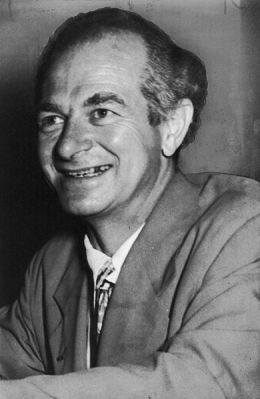 Diagrama de Pauling
Os elétrons se distribuem segundo o nível de energia de cada subnível, numa sequência crescente em que ocupam primeiro os subníveis de menor      	                          energia e, por último, os de maior.
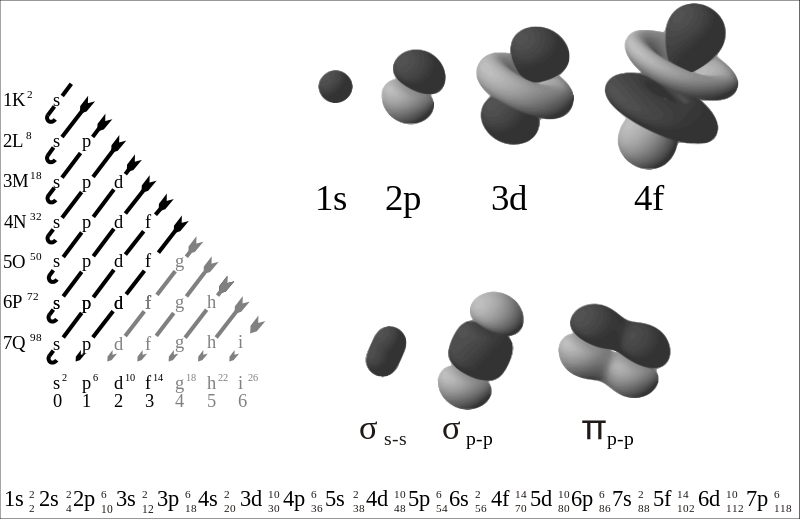 Imagem: Patricia.fidi/Domínio público
Diagrama de Pauling
Configuração Eletrônica de um Átomo Neutro
Nesse caso, como o átomo é neutro, o número de prótons é igual ao número de elétrons;
É feita a distribuição pelo Diagrama de Pauling até atingir a quantidade do número atômico do átomo em questão.
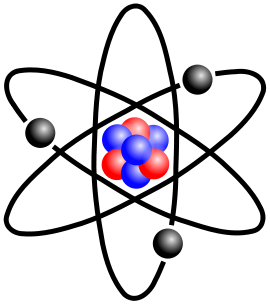 Imagem: Halfdan/GNU Free Documentation License
Configuração Eletrônica do 20Ca
Configuração Eletrônica do 92U
Configuração Eletrônica do 28Ni
Configuração Eletrônica do 54Xe
Quando o átomo PERDE elétrons o íon terá CARGA POSITIVA e será chamado de CÁTION
O átomo de ferro 
Tem  3 ELÉTRONS a menos em relação ao número de prótons.
3+
56
Fe
26
Quando o átomo GANHA elétrons o íon terá CARGA NEGATIVA e será chamado de ÂNION
O átomo de oxigênio 
GANHOU 2 ELÉTRONS 
para produzi-lo
2 –
16
O
8
Configuração Eletrônica de Cátions
Íon positivo (cátion): nº de p > nº de elétrons;
Retirar os elétrons mais externos do átomo correspondente;
Ferro (Fe) Z = 26 → 1s2 2s2 2p6 3s2 3p6 4s2 3d6 (estado fundamental = neutro);
Fe2+ → 1s2 2s2 2p6 3s2 3p6 3d6 (estado iônico).
-
+
+
+
-
-
+
+
Configuração Eletrônica do 25Mn2+
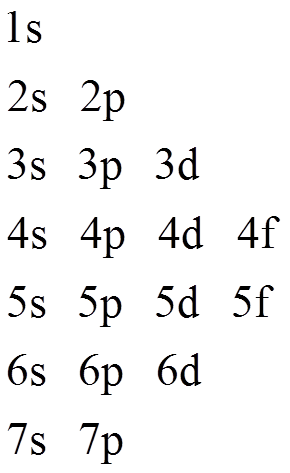 Configuração Eletrônica do 48Cd2+
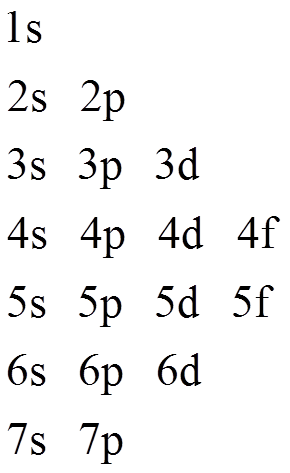 Configuração Eletrônica de um Ânion
Íon negativo (ânion): nº de p < nº de elétrons;
Colocar os elétrons no subnível incompleto;
Oxigênio (O) Z = 8 → 1s2 2s2 2p4 (estado fundamental = neutro);
O2- → 1s2 2s2 2p6.
-
-
+
+
-
+
-
-
Configuração Eletrônica do 35Br-
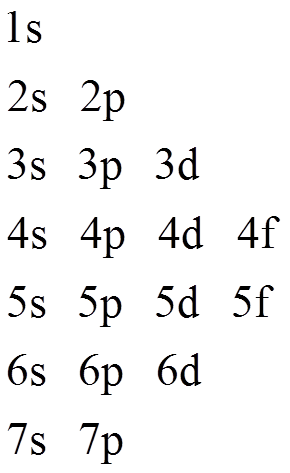 Configuração Eletrônica do 16S2-
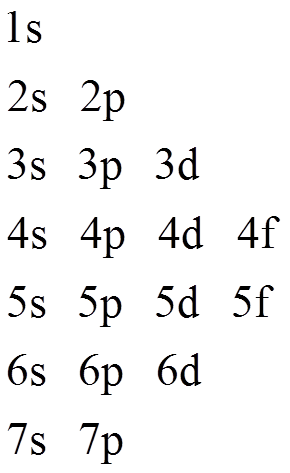 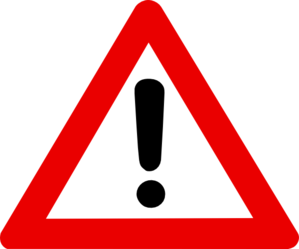 Cuidado
26Fe2+ =
1s2 2s2 2p6 3s2 3p6 4s2 3d4
Errado!!!
1s2 2s2 2p6 3s2 3p6 3d6
26Fe2+ =
Certo!!!
Distribuição Eletrônica Usando a Tabela Periódica
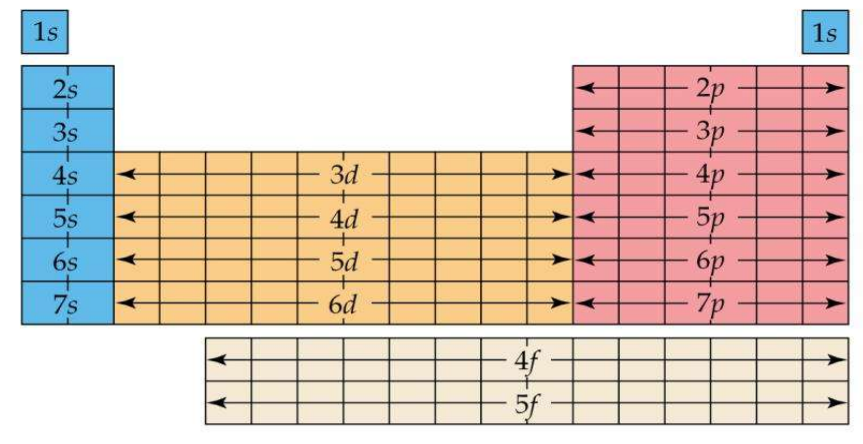 Desafio  1
Considerando-se um elemento M genérico qualquer, que apresenta configuração eletrônica 1s2 2s2 2p6 3s2 3p6 4s2 3d5, pode-se afirmar que:I.   seu número atômico é 25;II.  possui 7 elétrons na última camada;III. apresenta 5 elétrons desemparelhados;IV. pertence à família 7A.Estão corretas as afirmações:a) I, II e III somenteb) I e III somentec) II e IV somented) I e IV somentee) II, III e IV somente
Desafio – 2
O número de elétrons em cada subnível do átomo estrôncio (38Sr), em ordem crescente de energia, é:a) 1s2 2s2 2p6 3s2 3p6 4s2 3d10 4p6 5s2b) 1s2 2s2 2p6 3s2 3p6 4s2 4p6 3d10 5s2c) 1s2 2s2 2p6 3s2 3p6 3d10 4s2 4p6 5s2d) 1s2 2s2 2p6 3s2 3p6 4p6 4s2 3d10 5s2e) 1s2 2s2 2p6 3p6 3s2 4s2 4p6 3d10 5s2
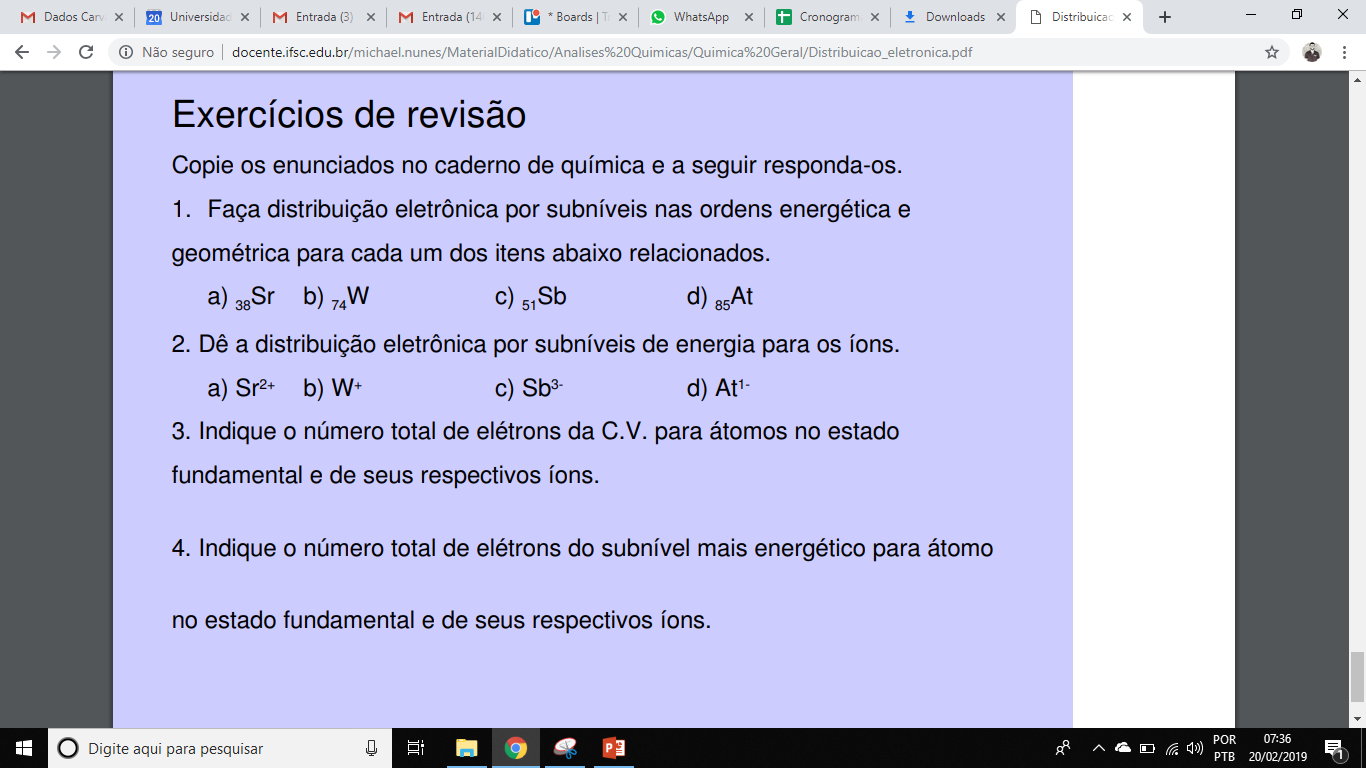 EXERCÍCIOS DE FIXAÇÃO
1. Qual é a camada de valência de um átomo?

2. Por que os átomos tendem a ganhar ou perder elétrons?
 
3. De qual camada eletrônica um átomo perde elétrons para tornar-se um cátion?

4. Quanto mais longe do núcleo atômico mais energético é um elétron?
Para um átomo qualquer, qual é o subnível eletrônico mais energético?
5. Faça a distribuição eletrônica em subníveis energéticos para os seguintes átomos e íons:

Co 
C
Na  e Na+
O   e   O-2
Cl  e Cl-
Al  e Al+3
Cu  e Cu+2
Desafio – 3
Sendo o subnível 4s1 (com um elétron) o mais energético de um átomo, podemos afirmar que:I.   o número total de elétrons desse átomo é igual a 19;II.  esse apresenta quatro camadas eletrônicas;III. a sua configuração eletrônica é 1s2  2s2  2p6  3s2  3p6  3d10  4s1.
a) Apenas a firmação I é correta.b) Apenas a firmação II é correta.c) Apenas a firmação III é correta.d) As afirmações I e II são corretas.e) As afirmações II e III são corretas.
TESTE
Teoria do Octeto
Oba! Obrigado! Estava mesmo precisando de mais um elétron para adquirir estabilidade!
Eu ficaria mais nobre sem este meu elétron no 3º nível. Se você quiser eu lhe dou este meu elétron.
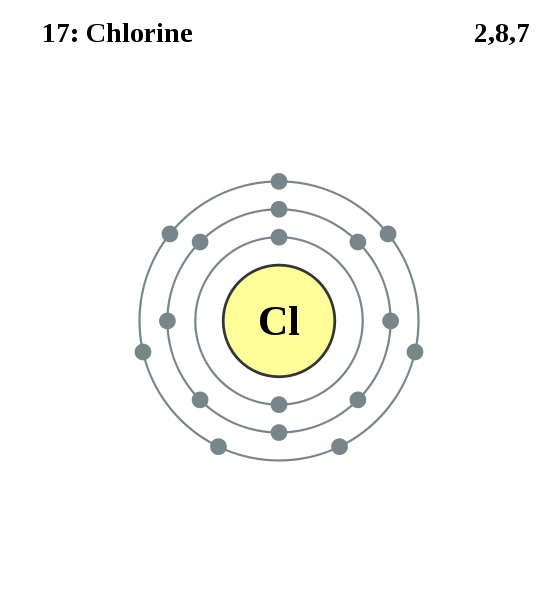 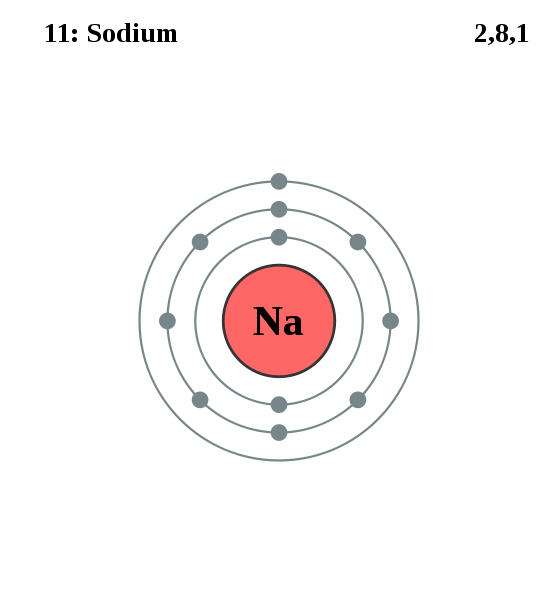 (a)
(b)
Imagem: (a) Electron shell 011 Sodium/ Pumbaa/ Creative Commons - Atribuição - Partilha nos Mesmos Termos 2.0 Reino Unido: Inglaterra e País de Gales; (b) Electron shell 017 Chlorine/ Pumbaa/ Creative Commons - Atribuição - Partilha nos Mesmos Termos 2.0 Reino Unido: Inglaterra e País de Gales
Ligação Iônica ou Eletrovalente
Como o próprio nome já diz, 
ligação   iônica  ocorre   com  a 
formação de  íons. 

     A atração  entre  os  átomos 
que  formam  o  composto  é de 
origem   eletrostática.    Sempre 
um dos átomos  perde  elétrons, 
enquanto o  outro recebe.

    O átomo mais eletronegativo 
arranca os elétrons  do  átomo 
menos eletronegativo.
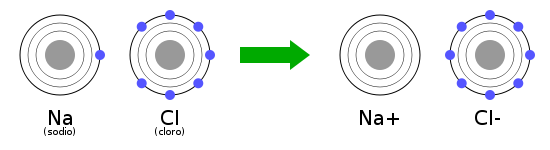 Imagem: Legame ionico fra sodio e cloro/ User:ARTE/ Public Domain
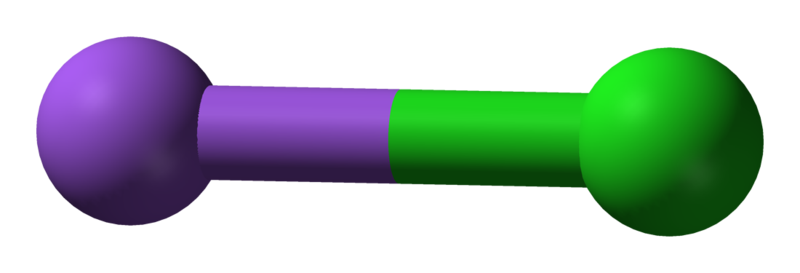 Imagem: Sodium-chloride-monomer-CRC-MW-3D-balls/ Ben Mills/ Public Domain
Ligação Iônica e Formação de Íons
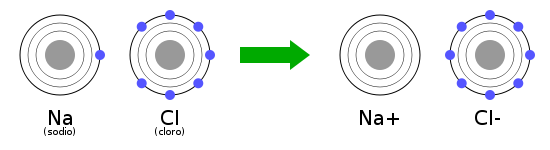 Imagem: Legame ionico fra sodio e cloro/ User:ARTE/ Public Domain
11Na:  1s2  2s2 2p6   3s1                17Cl:  1s2   2s2 2p6   3s7          
                              K = 2      L= 8           M = 1                              K = 2        L= 8            M = 7                                        
   
         11Na+: 1s2  2s2 2p6                         17Cl-:  1s2   2s2 2p6  3s8
                             K = 2       L= 8                                                   K = 2        L= 8           M = 8
Exercícios
(UERJ-RJ) A figura abaixo representa o átomo de um elemento químico, de acordo com o modelo de Bohr.
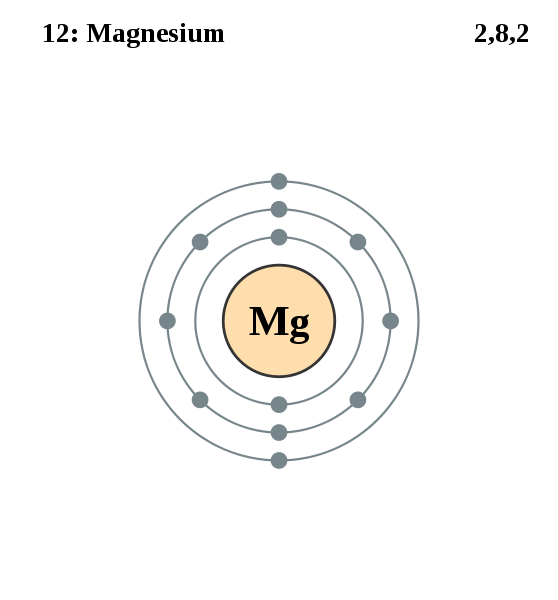 (HARTWIG, D. R. e outros. "Química geral e inorgânica." São Paulo: Scipione, 1999.) 
Para adquirir estabilidade, um átomo do elemento representado pela figura deverá efetuar ligação química com um único átomo de outro elemento, cujo símbolo é: 

a) C          b) F            c) P            d) S
Imagem: Electron shell 012 Magnesium/ Pumbaa/ Creative Commons - Atribuição - Partilha nos Mesmos Termos 2.0 Reino Unido: Inglaterra e País de Gales
Fórmula de um Composto Iônico
Para escrever a fórmula de um composto iônico, é preciso descobrir a carga do íon formada pelos elementos presentes e levar em conta que  a      carga total do composto é nula.

		               [ Cátion x+ ] y [Ânion y- ] x   
                                                                         
                                                                                            
                             O cátion é escrito à esquerda e o ânion, à direita.

                                               [ Ca 2+ ]1 [ F - ]2             CaF2
Exercícios
Na ligação entre átomos dos elementos químicos 15P31 e Ca, que tem 20 prótons, forma-se o composto de fórmula:



a) CaP
b) Ca3P
c) CaP3
d) Ca2P3
e) Ca3P2
A Estrutura dos Compostos Iônicos
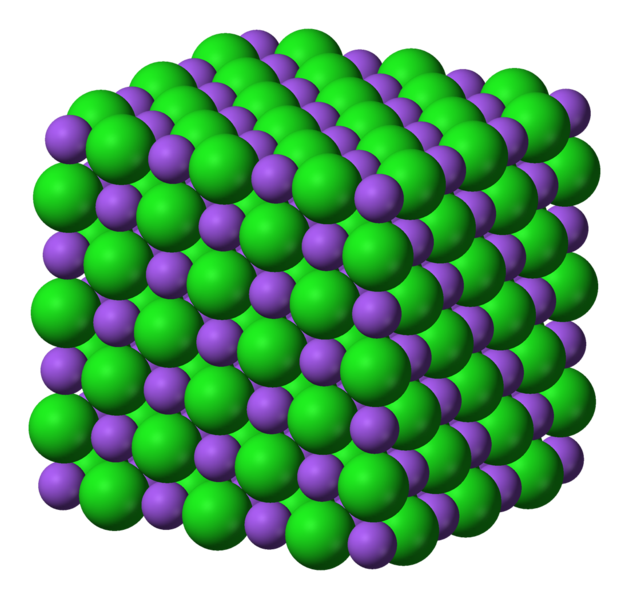 Esses arranjos de íons,
formando figuras geométricas
definidas,   são     chamados
redes cristalinas ou retículos
cristalinos.

	   A figura  mostra a  rede
cristalina do cloreto de sódio
(NaCl).
Imagem: NaCl/ Raj6/ GNU Free Documentation License
Ligação Covalente Simples
É o tipo de ligação que ocorre quando os dois átomos precisam adicionar elétrons em suas últimas camadas. Somente  o compartilhamento  é  que  pode assegurar que esses átomos atinjam a quantidade  de  elétrons   necessária em suas últimas camadas. Cada um dos átomos envolvidos entra com um elétron para a formação de um par compartilhado, que, a partir da  formação, passará a  pertencer a ambos os átomos.
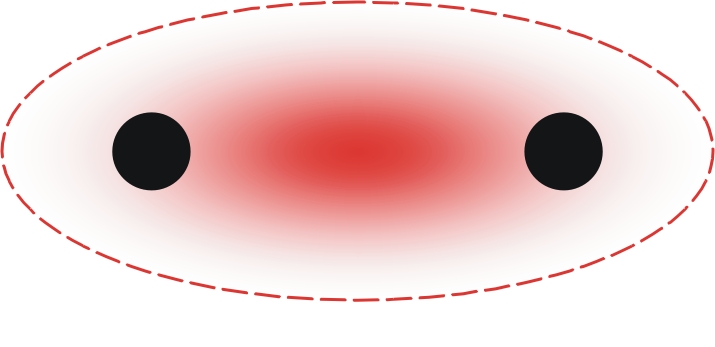 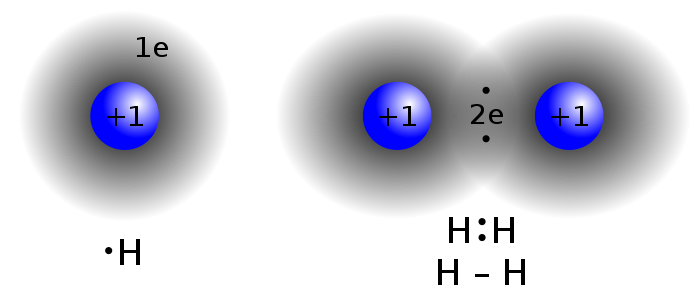 Imagens da esquerda para direita: (a) Covalent bond hydrogen/ Jacek FH/ GNU Free Documentation License; (b) Ligatio-covalens/ Anselm H. C. Hor/ Creative Commons Attribution-Share Alike 2.5 Generic
Ligação Covalente
Ligação Covalente Dativa e Ressonância
Ligação Dativa ou Coordenada é descrita como uma ligação covalente entre dois átomos, na qual os dois elétrons compartilhados provêm do mesmo átomo.
      Uma vez que a ligação dativa seja formada, sua força e demais características não têm diferença das de outras ligações covalentes polares.
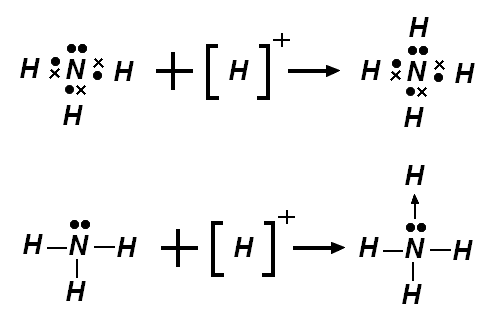 Imagem: Coordinate Covalent Bonding/ Nonagonal Spider/ Public Domain
Polaridade
As ligações covalentes são afetadas pela eletronegatividade dos átomos ligados entre si. Dois átomos de  eletronegatividade  igual  formam  ligações  covalentes  não-polares  ( como H-H ),
e um relacionamento desigual cria ligações covalentes polares (como o H-Cl).
Covalente Polar
 
           H-Cl
Covalente Apolar
            H-H
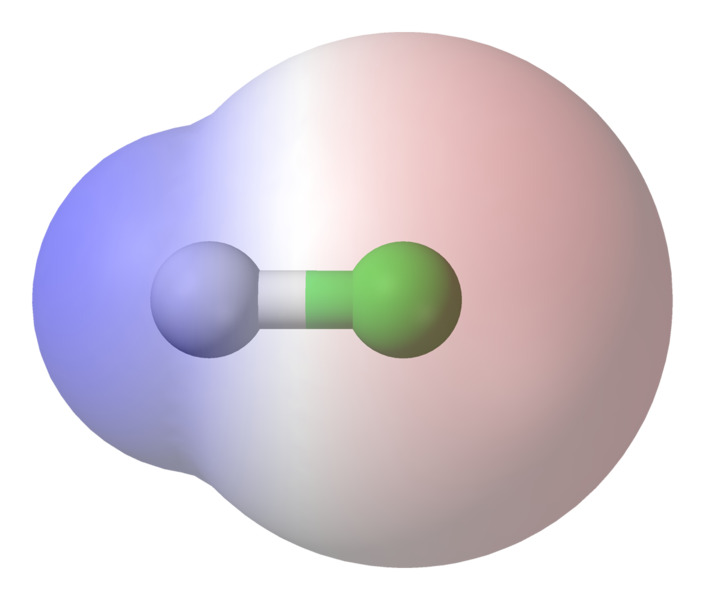 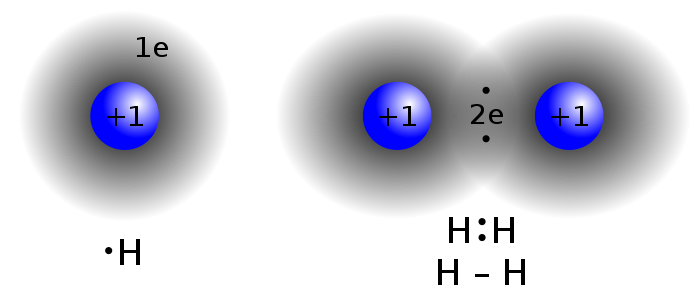 Imagens da esquerda para direita: (a) Covalent bond hydrogen/ Jacek FH/ GNU Free Documentation License; (b) Hydrogen-chloride-elpot-transparent-3D-balls/ Ben Mills/ Public Domain
Ligação Metálica
A ligação metálica é constituída pelos elétrons livres, que ficam entre os cátions dos metais (modelo do gás eletrônico ou do mar de elétrons). Os  metais  são  constituídos  por    seus cátions mergulhados em um mar de elétrons.
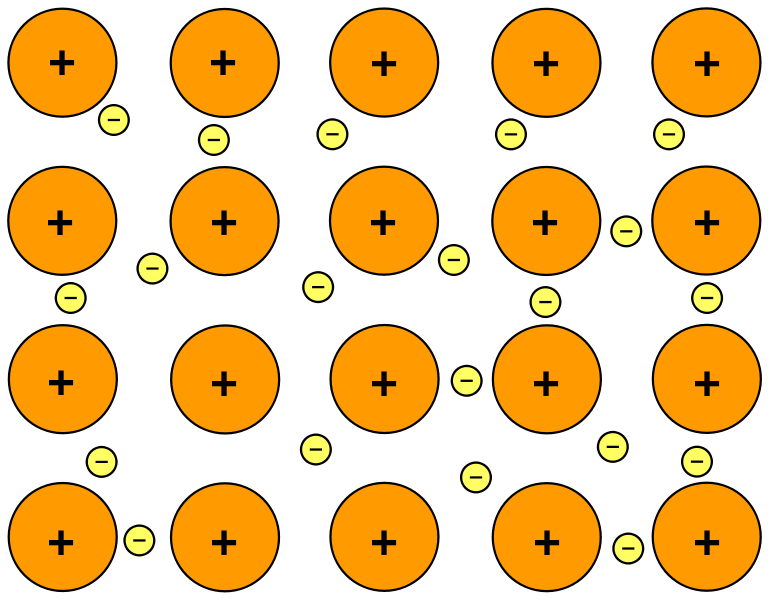 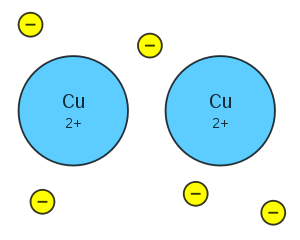 Imagens da esquerda para direita: (a) Metallic bond Cu/ King of Hearts/ Public Domain; (b) Metallic bonding/ Muskid/ Creative Commons Attribution-Share Alike 3.0 Germany
Ligação Metálica
Ligas metálicas: são uniões de dois ou mais metais, podendo ainda incluir semimetais ou não-metais, mas sempre com predominância dos elementos metálicos.
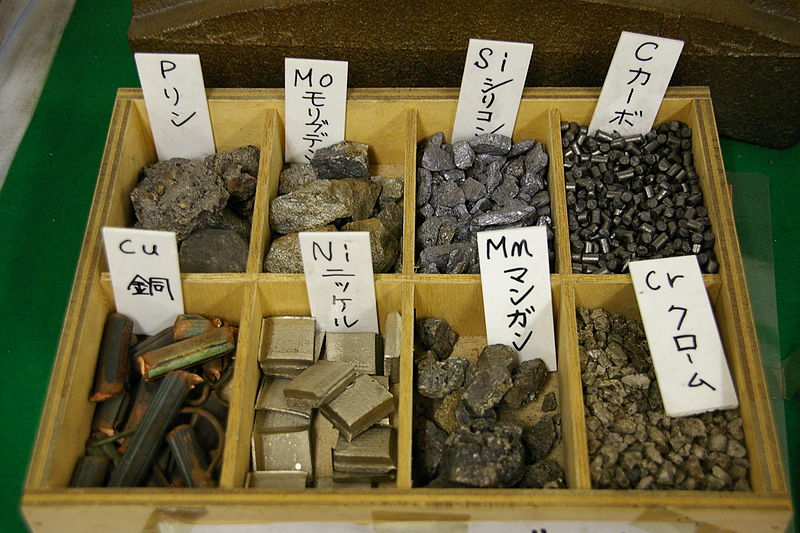 Imagem: Brake shoe materials/ 100yen/ GNU Free Documentation License
Ligação Covalente
Exercícios
(UERJ-RJ) A figura abaixo representa o átomo de um elemento químico, de acordo com o modelo de Bohr.
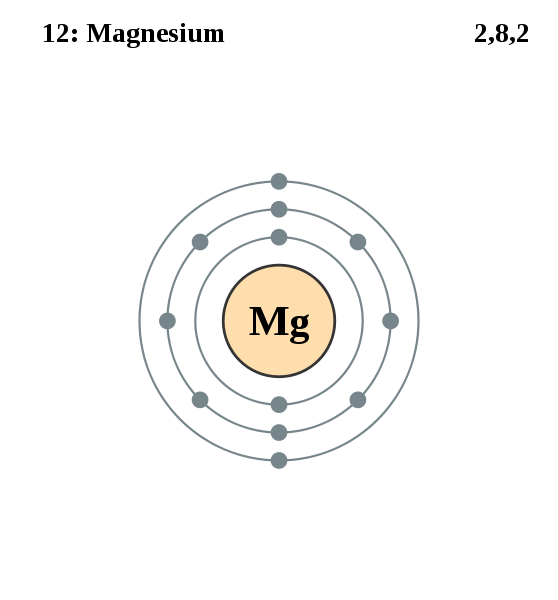 (HARTWIG, D. R. e outros. "Química geral e inorgânica." São Paulo: Scipione, 1999.) 
Para adquirir estabilidade, um átomo do elemento representado pela figura deverá efetuar ligação química com um único átomo de outro elemento, cujo símbolo é: 

a) C          b) F            c) P            d) S
Imagem: Electron shell 012 Magnesium/ Pumbaa/ Creative Commons - Atribuição - Partilha nos Mesmos Termos 2.0 Reino Unido: Inglaterra e País de Gales